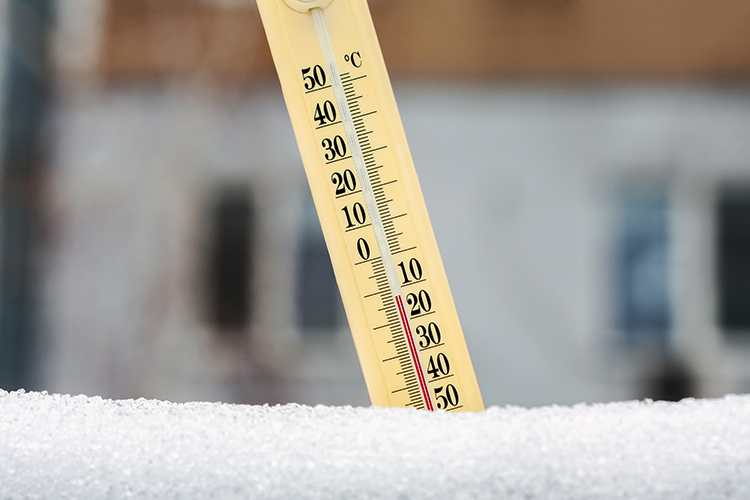 This thermometer is outside on a cold winter day
What is the temperature?
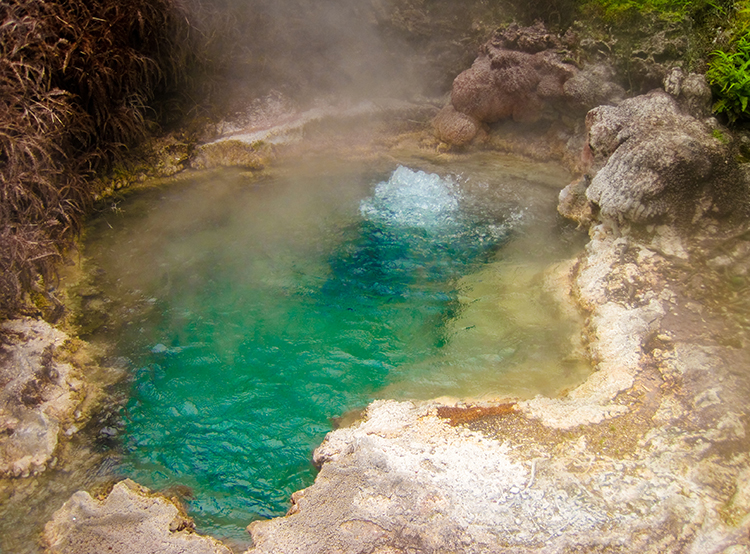 What is special about the temperature 100⁰C?
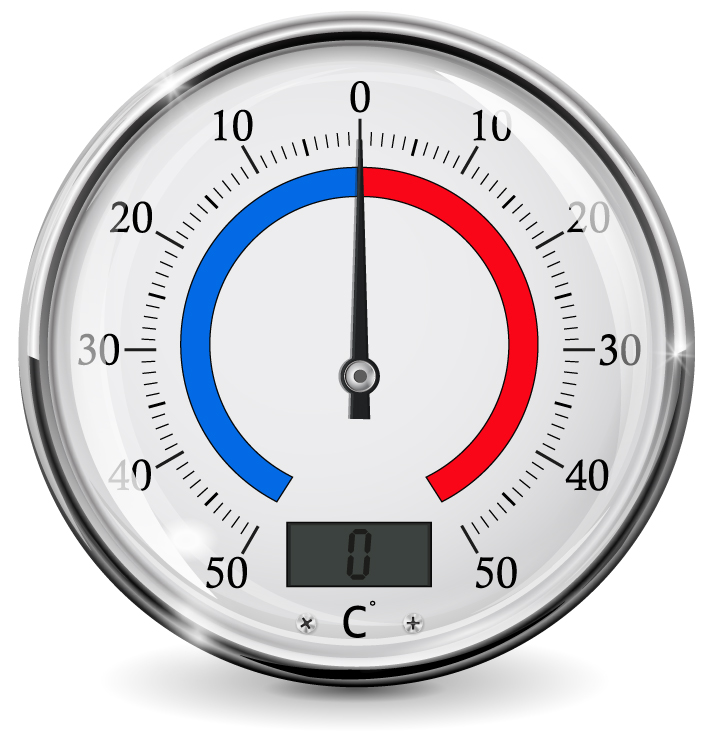 What is special about the temperature 0⁰C?
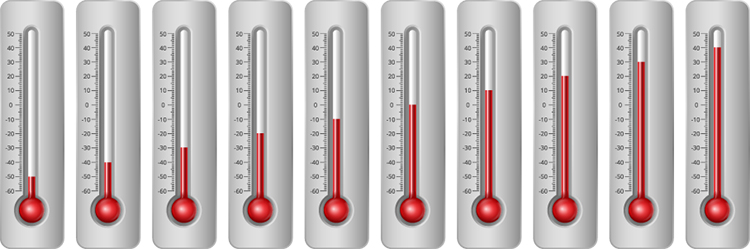 ⁰C
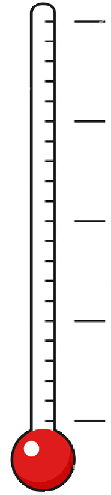 100
50
0
-50
-100
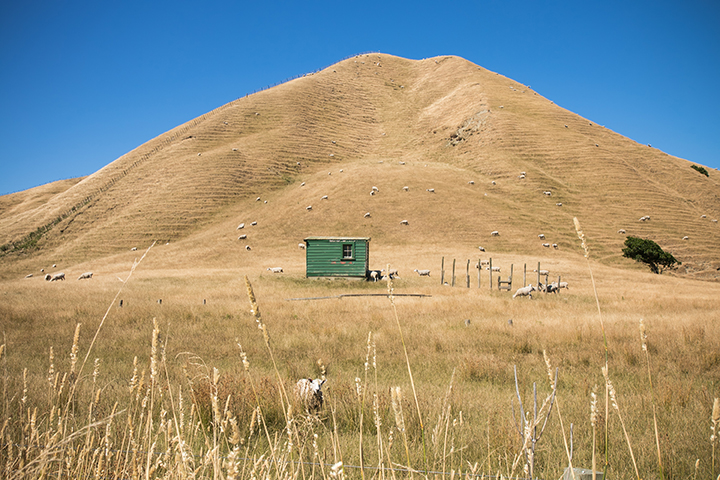 A very hot summer day in Poverty Bay. 
The temperature is 36⁰C?
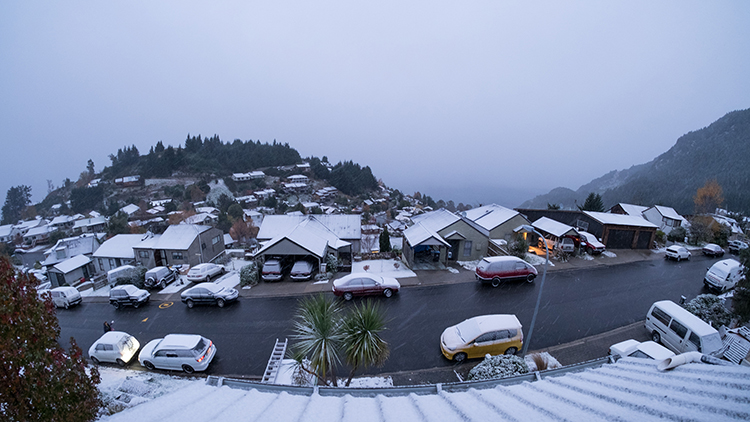 It is bitterly cold in Queenstown. 
The temperature is -5⁰C?
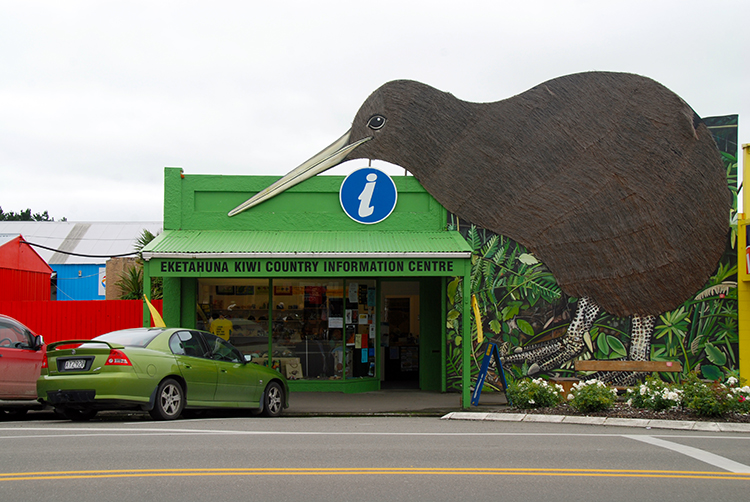 Where in New Zealand is Eketahuna?
The temperature on this spring day is 14⁰C?
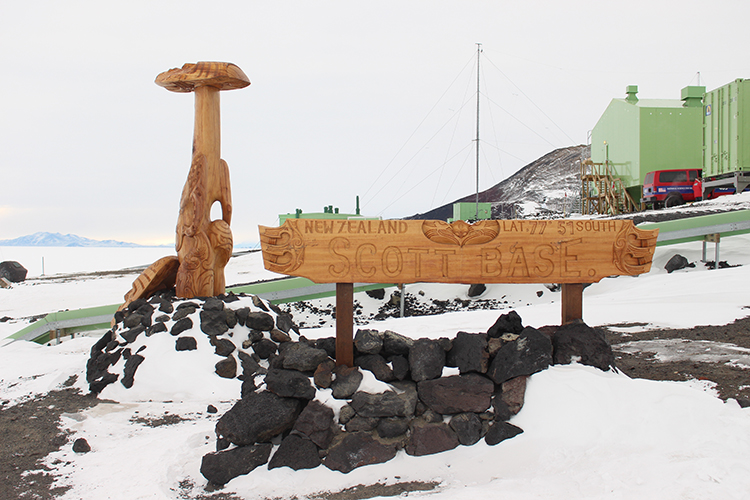 This is Scott Base. Where is it? August is the coldest month at Scott Base.
The daily temperature varies between -23⁰C, at the warmest time of the day, to -37⁰C , at the coldest time.
How many degrees does the temperature vary, in one day?
⁰C
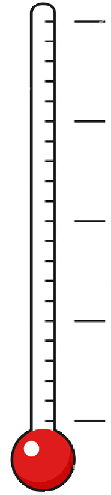 100
50
0
-23
-37
-50
-100
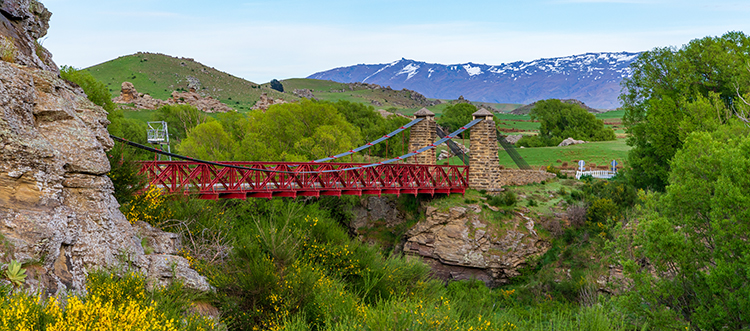 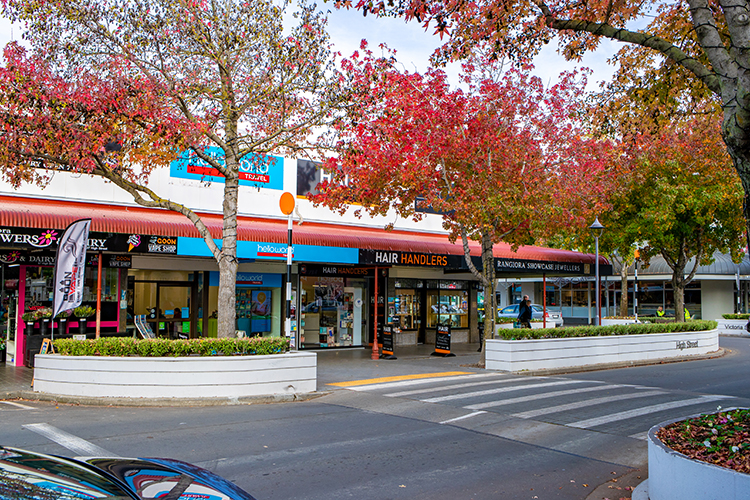 The lowest air temperature ever recorded in New Zealand was at Ophir, in Central Otago.
On 3 July, 1995, the thermometer reached a low of -22⁰C.
The highest air temperature ever recorded in New Zealand was at Rangiora, in North Canterbury.
On 7 February, 1973, three places, including Rangiora, hit a scorching 42 ⁰C.
What is the difference, in degrees, between the two temperatures?
⁰C
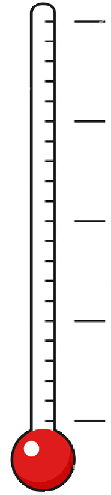 100
50
42
0
-22
-50
-100
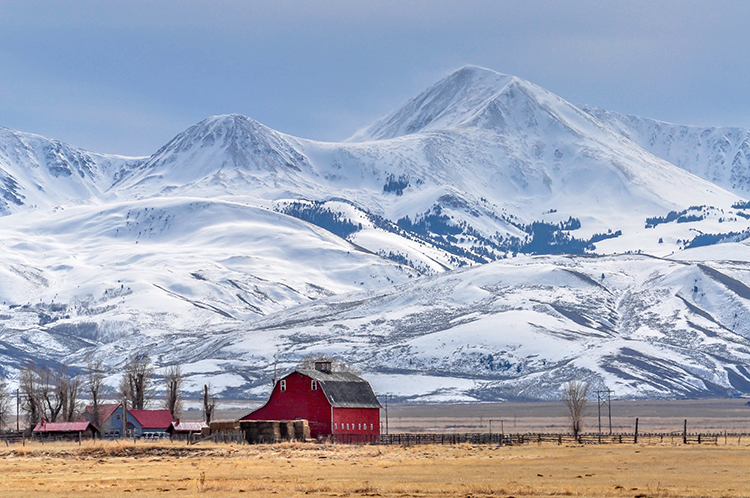 The biggest range in temperature for one place on a single day was recorded in Loma, Montana, on January 15, 1972.
The highest temperature that day was 9⁰C.
The lowest temperature was an amazing 57⁰C lower.
What was the lowest temperature that day?
⁰C
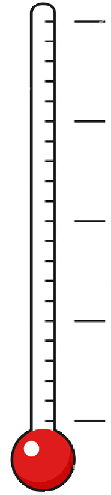 100
50
9
0
- 57
-50
-100
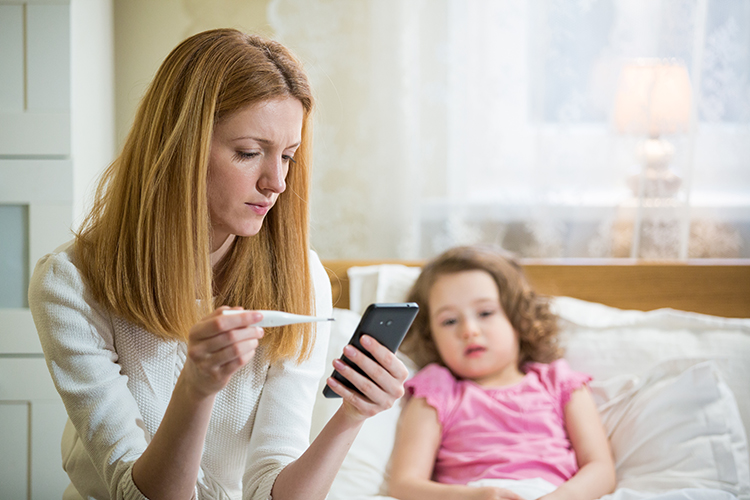 Investigate.
Why do parents and doctors often take your temperature when you are unwell?
If you have a temperature of 40⁰C should you seek medical advice?
Explain.